O potencial das plataformas digitais numa estratégia de comunicação de ciência, tecnologia e educação
Vasco Matos Trigo
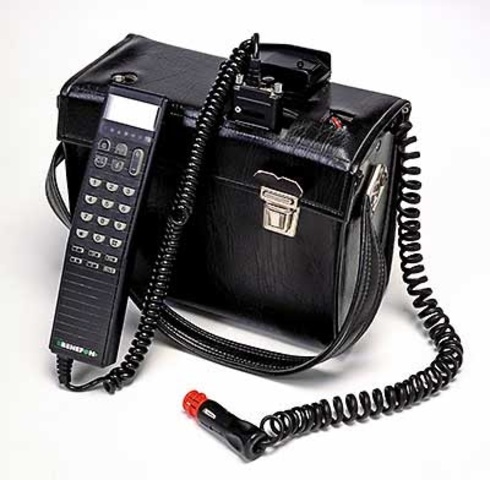 Há 50 anos
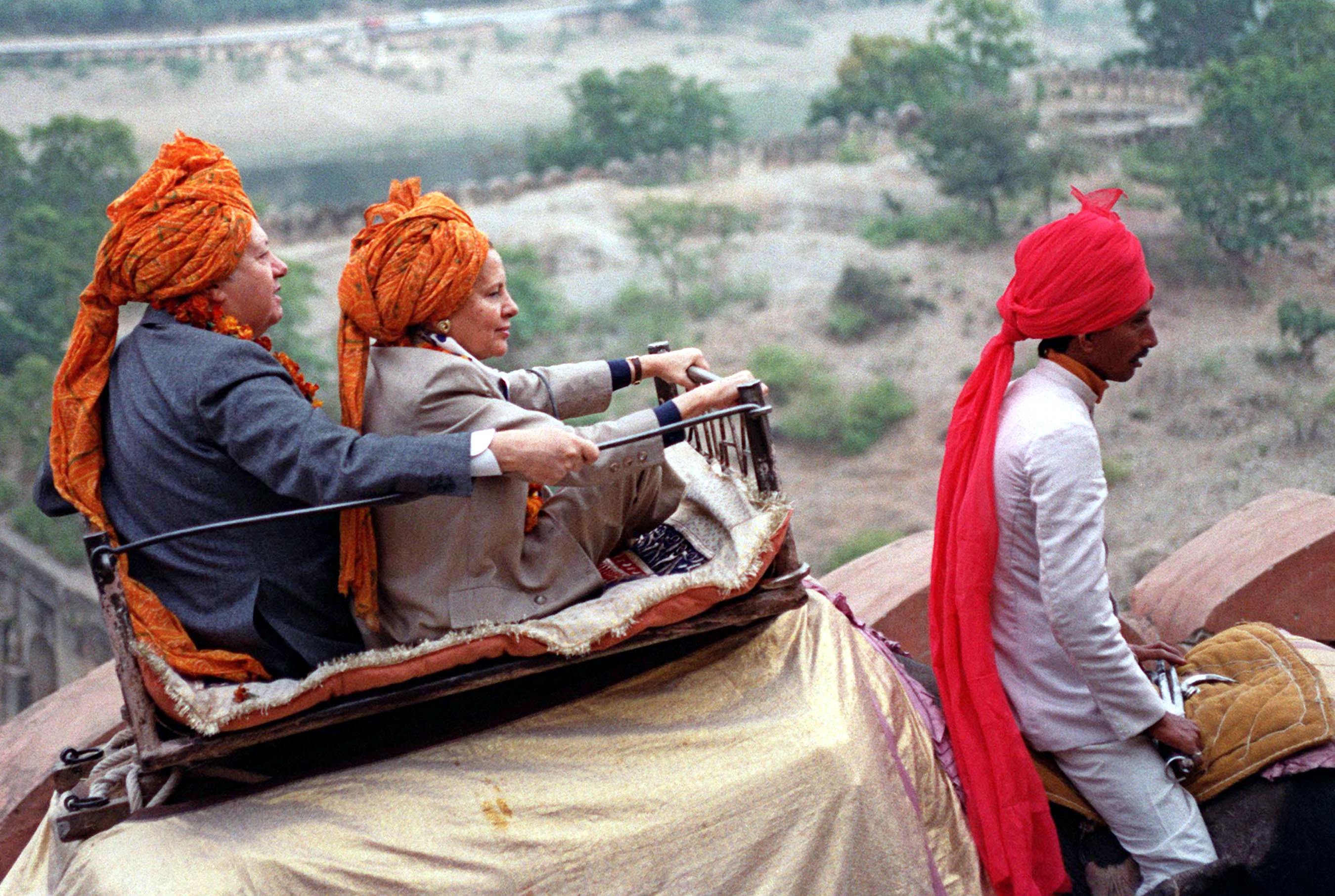 Há 31 anos
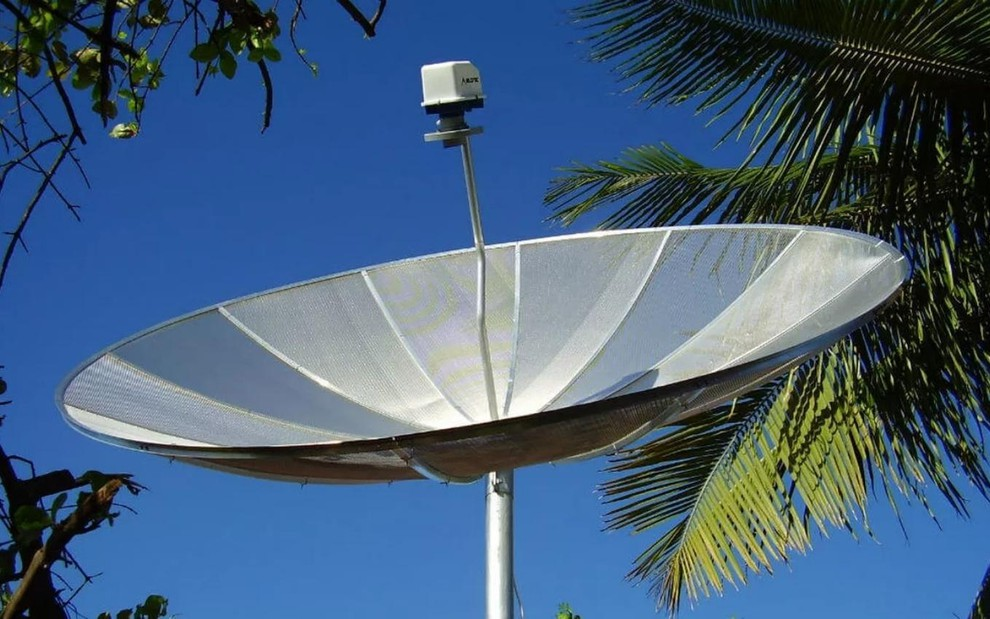 Há 31 anos
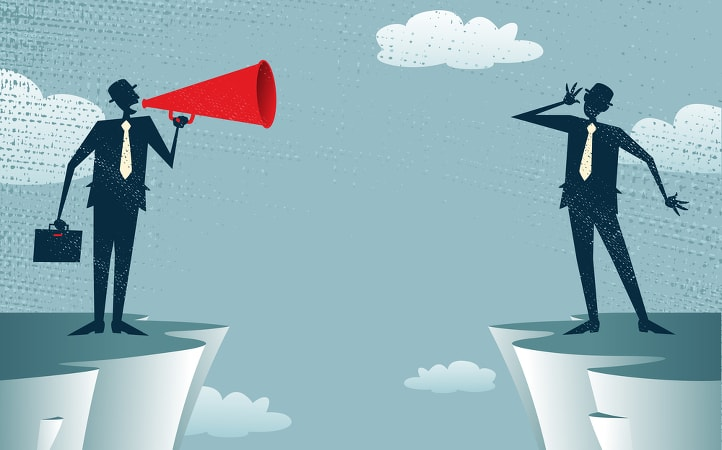 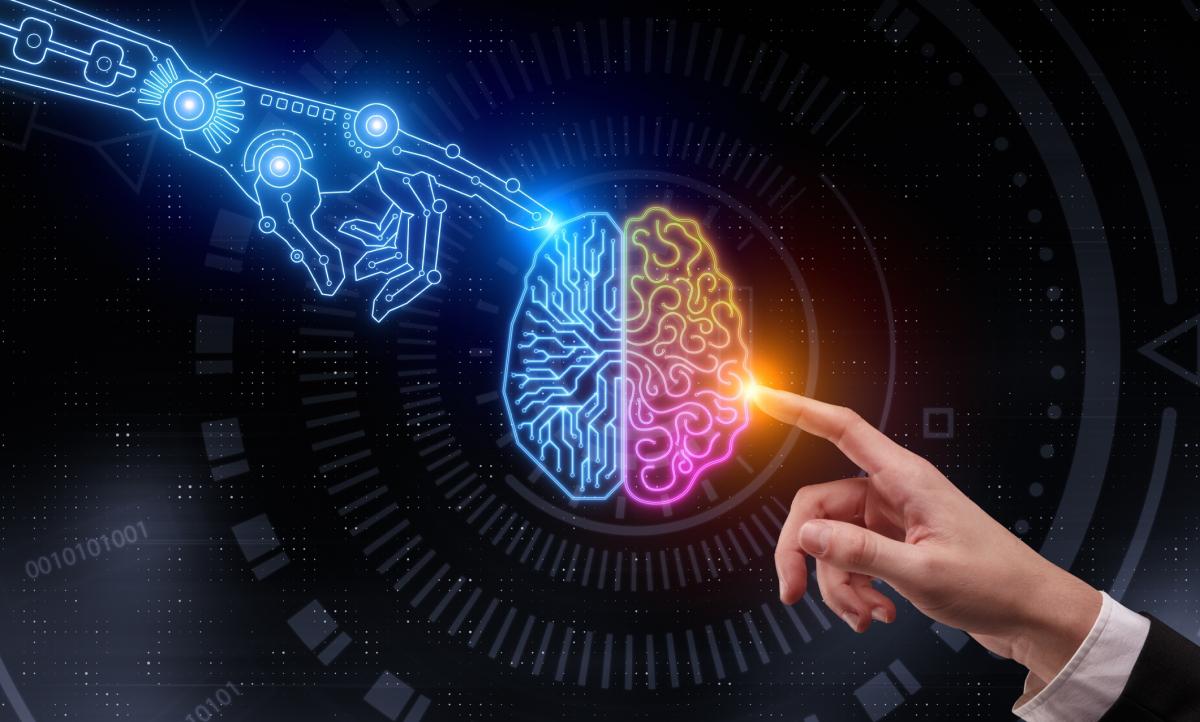 Hoje
Evolução das TIC
Upgrade Sistema Operativo Cognitivo dos Humanos
(Ryunosuke Fukai)
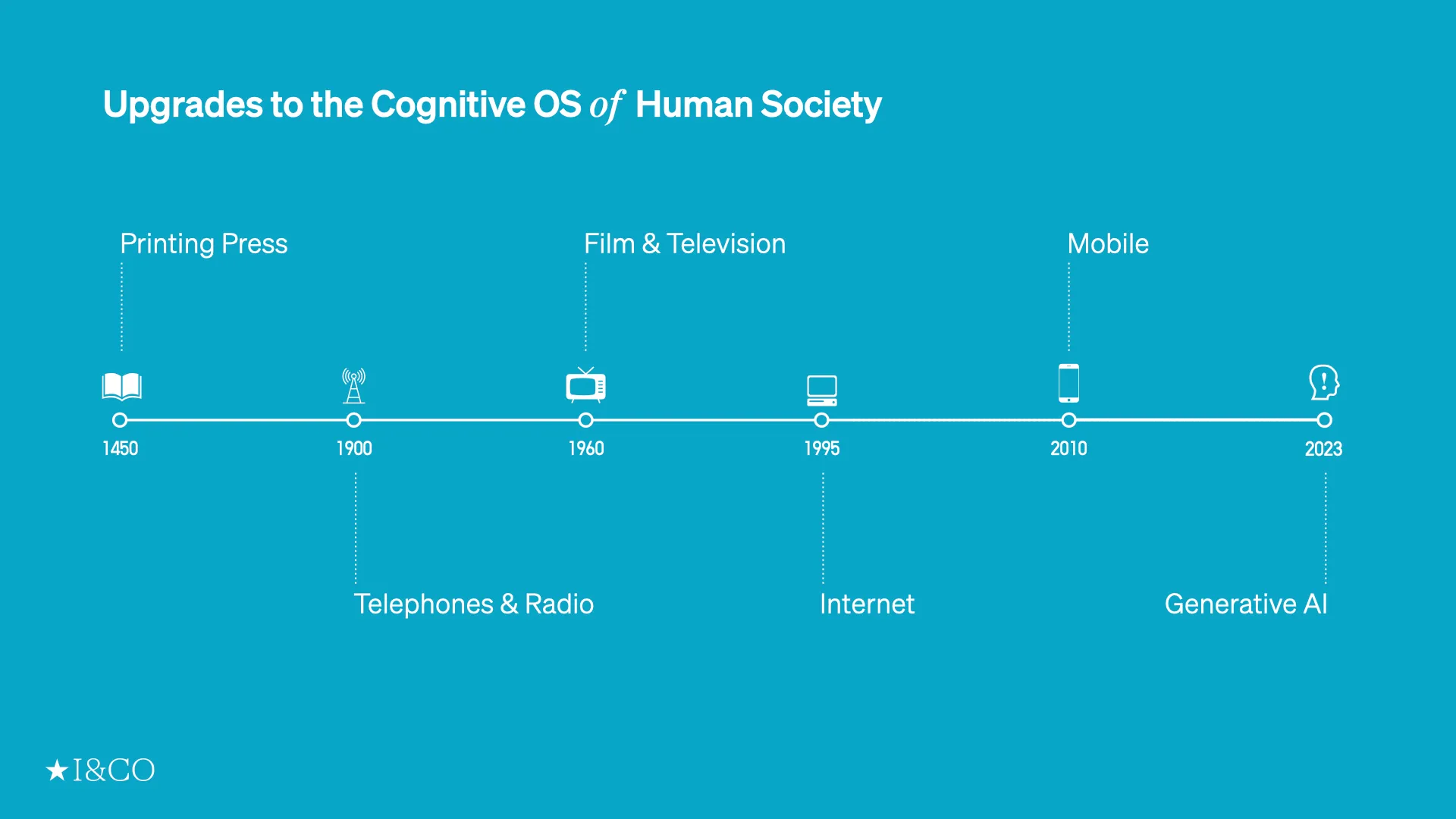 https://uxdesign.cc/the-end-of-brands-as-we-know-them-97e8a6480a8
Antes
	pesquisar, filtrar, selecionar
 
Agora
	conversar
		(ChatGPT, IA. Reforço da ligação.)
Em 2015, nº utiliz. messaging apps (WhatsApp, Messenger, WeChat, Viber) ultrapassou networking apps (Facebook, Twitter, Instagram, Twitter).
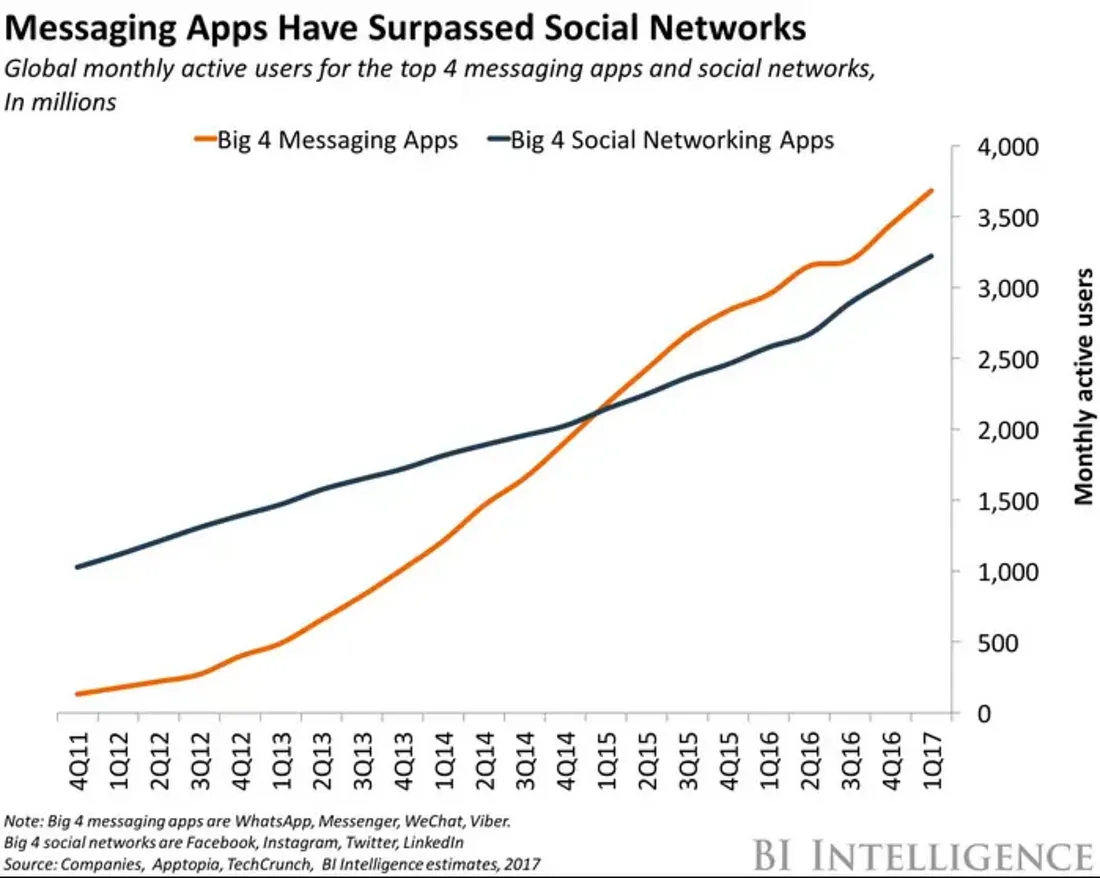 Comunicar ciência
Para quê?
Divulgar resultados?

Mudar comportamentos?
(…)
Exemplo: Alterações Climáticas
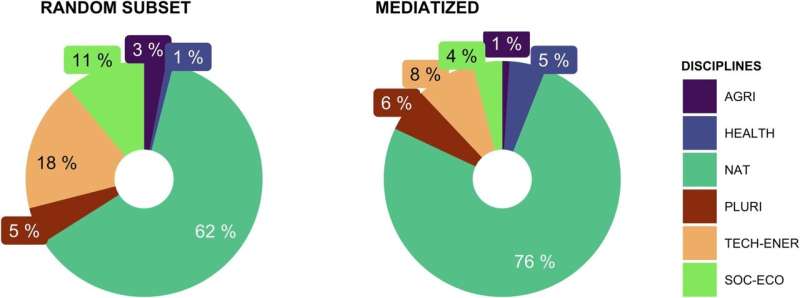 https://doi.org/10.1016/j.gloenvcha.2023.102675
Pouco impacto comportamental
Artigos de Ciências Naturais
Maior impacto comportamental
Artigos de Psicologia
Transformar o conhecimento em ação.

Comunicação eficaz dos problemas deve ser acompanhada de soluções.
SOLUÇÕES

SOLUÇÕES

SOLUÇÕES
Paixão profissional desde 1996. Percebi a necessidade da comunidade científica melhorar a divulgação dos resultados.

Utilizar adequadamente os canais e as tecnologias mais apropriados.
Mais importante do que os meios são os métodos utilizados na comunicação.
VÍDEO
 
Há 20 anos primeiros artigos científicos da área da psicologia sobre vantagens e eficácia da comunicação de ciência através de vídeos.
“O vídeo reduz o esforço cognitivo necessário para processar informação, o que pode levar a uma melhor compreensão dos conteúdos.”
Artigo da Associação Internacional de Psicologia Aplicada, (Putortì et al, 2019)
MAS…
Vídeo otimizado
Vocabulário não-técnico
Estrutura simples, narrativa (storytelling)
Imagens de experiências do dia a dia
Ilustrações gráficas simples
COMUNICAR
NÃO É (só)

Difundir informação
Enviar e-mails
Publicar notícias
É

Impactar o destinatário
Ouvir
Apresentar soluções
Interagir
Recordando:
Mais importante do que os meios são os métodos utilizados na comunicação.
Novas tecnologias permitem novos métodos de comunicação
(Vídeos interativos, Videoconferências, Podcasts)

Mas também exigem
novas competências.
							(FCCN)
O potencial das plataformas digitais numa estratégia de comunicação de ciência, tecnologia e educação
Vasco Matos Trigo